Challenges and lessons learned during the implementation of Ageing Management Programmes.BRAZILMr. Túlio PereiraEnergy Engineer at Amazul
Topics
1 – Brazil and its nuclear energy context
2 – Brazilian NPP Angra 1 Licensing Context
3 – About Ageing Management Department
4 – Ageing Management Programmes (AMP)
5 – Challenges during implementation AMP
6 – Lessons learned during implementation AMP
7 – AMP Implementation – General Status
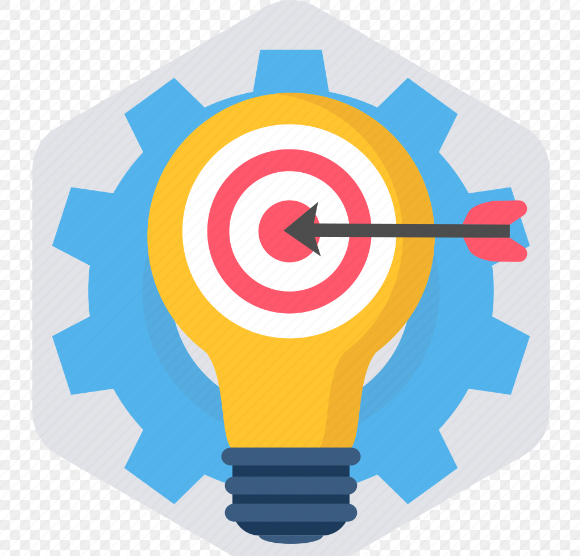 1.1 Brazil
Population is made up of many racial and ethnic groups. They are descendant of indigenous peoples, Portuguese colonists, enslaved African and, since the 19th century, groups of immigrants from Europe and Asia. Portuguese is spoken by all the population and Brazil is the only Portuguese speaking nation in the Americas.
   Population: 216 millions inhabitants  ( 7th  in the world).
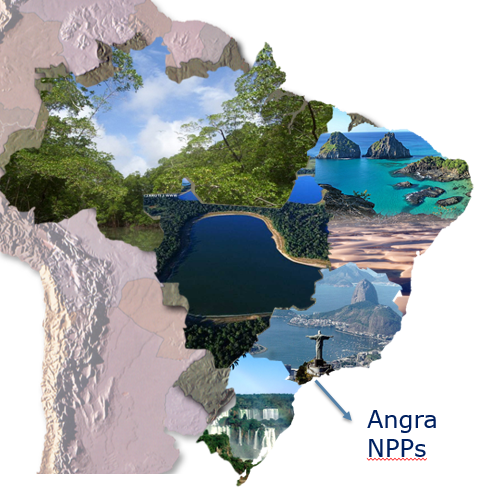 1.2 Brazilian Energy Matrix
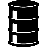 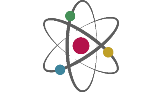 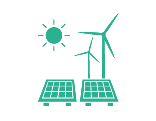 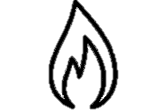 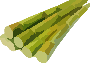 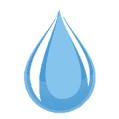 1.3 Angra 1
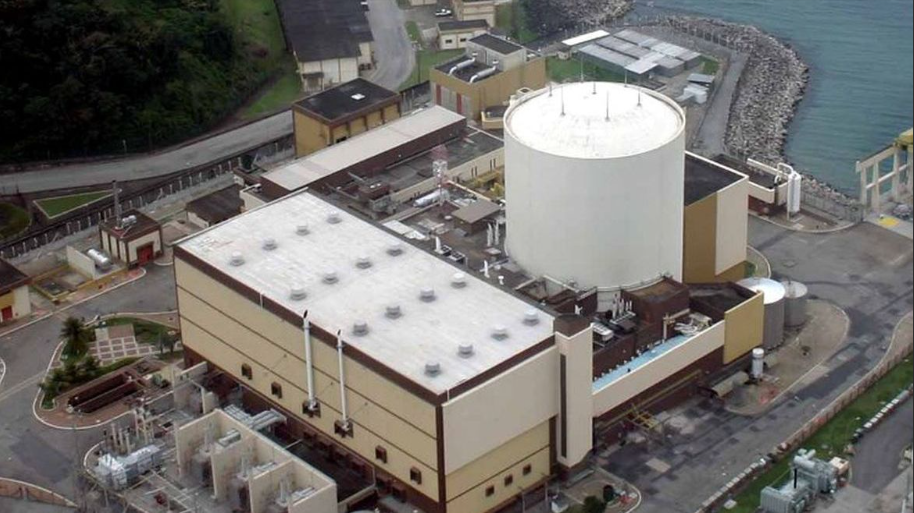 Net electrical power: 640 MWe
First criticality: 1982
Commercial operation: 1985
Design: Westinghouse
PWR - 2 loops
1.4 Brazilian Nuclear Industry
PRESIDENCY OF THE REPUBLIC
INSTITUTIONAL SECURITY OFFICE
MINISTRY OF SCIENCE, TECHNOLOGY, INNOVATIONS AND COMMUNICATIONS
MINISTRY OF THE ENVIRONMENT
DEFENSE MINISTRY
MINISTRY OF MINES AND ENERGY
MINISTRY OF EDUCATION
MINISTRY OF HEALTH
MINISTRY OF FOREIGN AFFAIRS
Regulatory Body (CNEN)
Brazilian Institute of the Environment (IBAMA)
Navy Nuclear Safety and Quality Agency -  AgNSNQ
ENBPar (Eletronuclear and Itaipu)
Universities
Various Organizations
ELETRONUCLEAR
Brazilian Nuclear Industries (INB)
Navy Technological Center in São Paulo and Itaguai
Nuclebrás Heavy Equipment (NUCLEP)
AMAZUL
2. Angra 1 – Licensing Timeline
Current License 
Extended Life
1985
2019
2044
2024
License Renewal 
Process
1985 – Start of commercial operation

2019 – License Renewal Application
2024 – Expiration of current license and beginning of extended life for 20 Years

2044 – Expiration of renewed license
3. DGE.O – Ageing Management Department
SSC
4.  Ageing Management Programmes (AMP)
Passive
Active
Long lived
Non long lived (replaceblae)
Set of programs, procedures and plans that aim to guarantee the integrity and functional capacity of structures, systems and components important for safety, through actions that control the effects of aging, in such a way that the bases of licensing are maintained for the period of validity of the license for current operation as well as for the intended period of plant life extension.
AMP
Replacement Programme
Maintenance Effectiveness Monitoring Program (Maintenance Rule 10 CFR 50.65)
Exist at Angra 1 since year 2000
5. Challenges
Lack of synergy among the departments at Angra 1;

Lack of understanding regarding the implementation of AMPs by other departments;

Not being a priority for other departments.

Lack of spares parts (hindering the completion of inspections to meet the Ageing Management Programmes).
5.1 Responsibility of departments taking into account the AMPs
5.1.1 DDU - Engineering Department

Responsible for the field inspection team;
Responsible for overseeing inspections;
Assess technical conditions to determine if specific equipment can be opened and inspected.
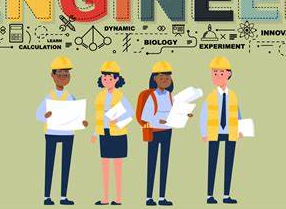 5.1.2 DTU - Planning Department

Responsible for scheduling work requests;
Contact maintenance to verify if equipment associated with a work request can be inspected (internally or externally, depending on the Aging Management Programmes requirements);
Responsible for maintaining an organized workflow without activity overlap.
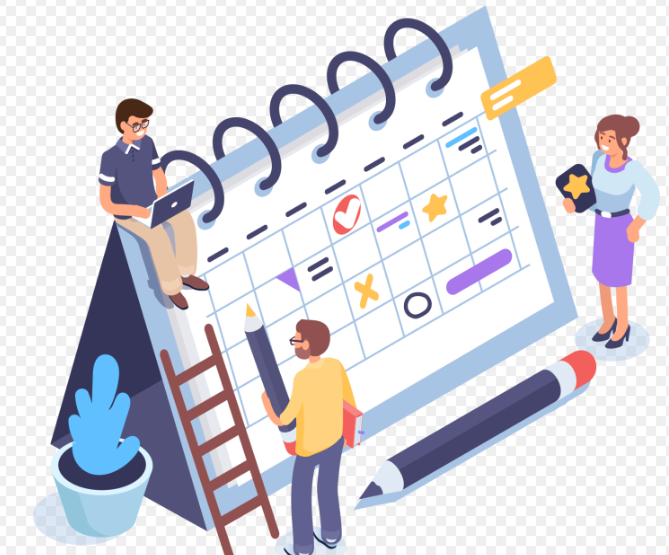 5.1.3 DGS (Spares and Materials Management Department)
Responsible for spare parts management;
Inform the engineering department about the availability of spare parts for specific equipment that needs to be opened for inspection.
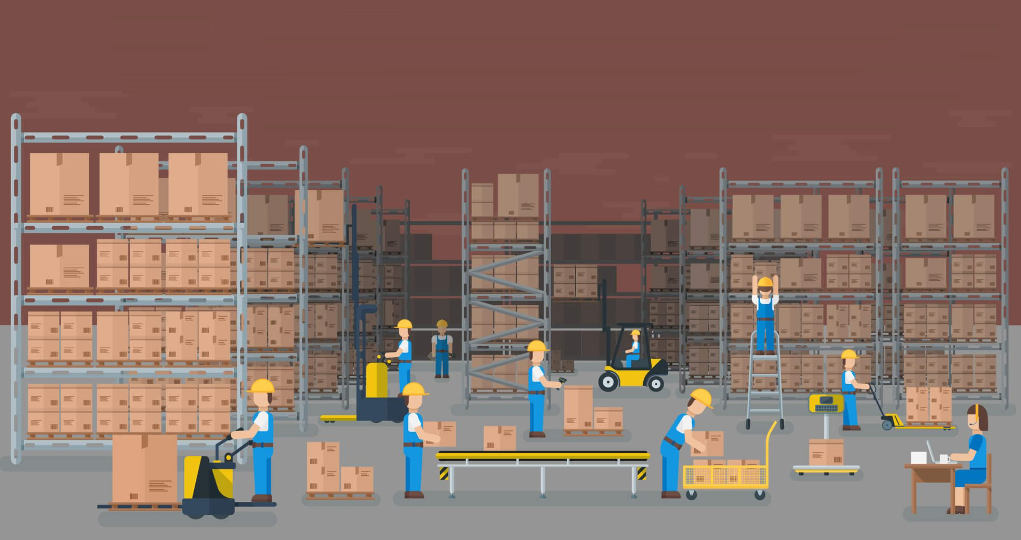 5.1.4 DMU (Maintenance Department)

Responsible for the Plant Maintenance Program;
Provide support to DGE.O when AMP inspections coincide with maintenance inspections.
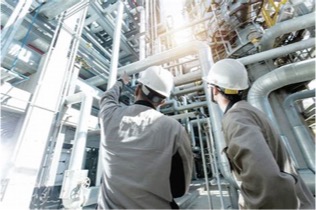 5.1.5 DGE - Ageing Management Department

Open work requests for components that need to be inspected within the scope of Ageing Management Programmes;

Coordinate inspection activities, providing support to engineering (inspectors) during inspections;

Schedule new work requests to meet the scope deadlines of each Ageing Management Program;

Prepare an annual technical evaluation report to plan activities for subsequent years; 

Possible revisions of internal procedures related to Ageing Management Programmes.
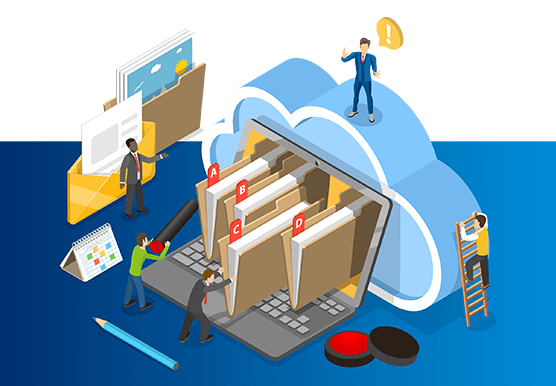 6. Lessons Learned
Conducting a Technical Assessment Report of each AMP annually;

Scheduling inspections upfront;

Actively coordinating each AMP;

Holding weekly meetings with other departments of the Plant to discuss inspections to be conducted to meet the AMP requirements.
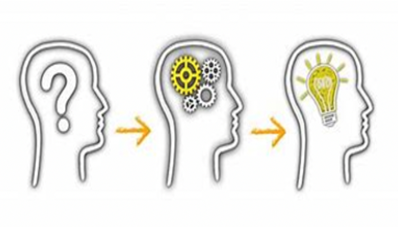 6.1 Technical Assessment Report
6.2 Workflow scheduling inspections upfront
6.3 Actively coordinating each AMP
6.4 Weekly meetings between Plant departments
7. Ageing Management Program Implementation after 1P28 (2023)
1P29 has been moved from the end of 2024 to the 1st quarter of 2025 due to the cycle extension project
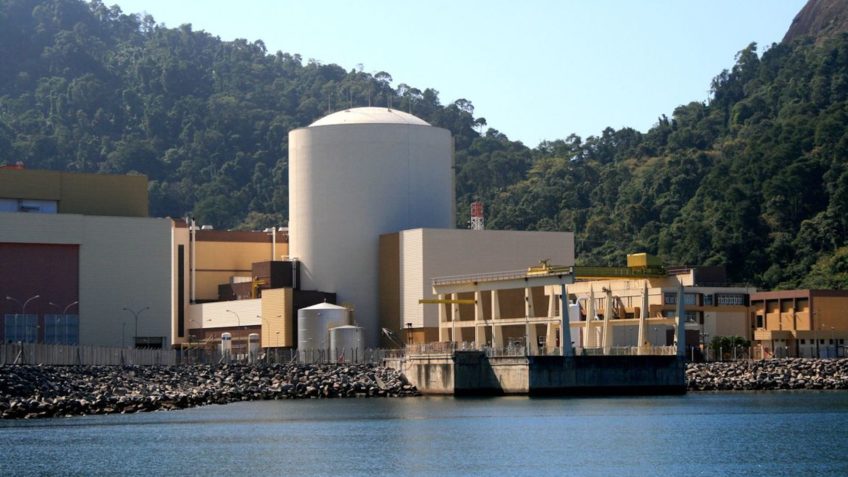 THANK YOU!
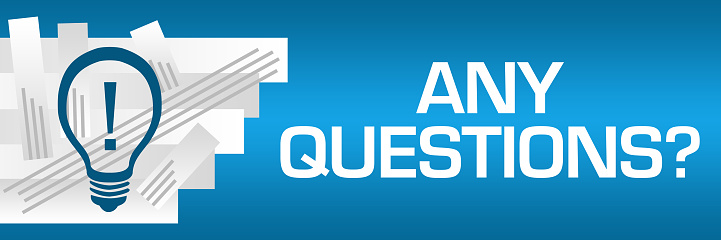